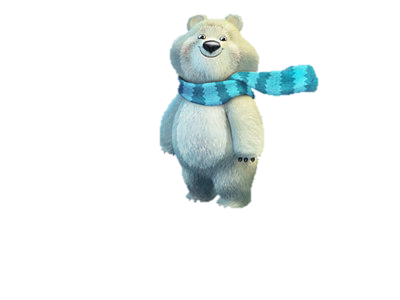 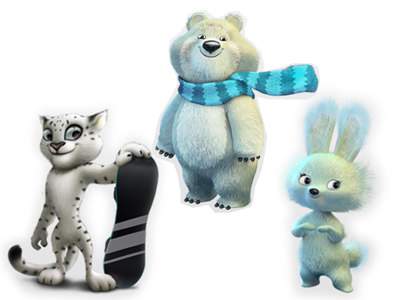 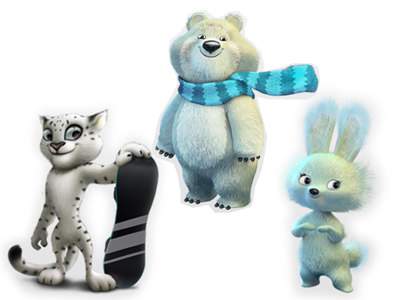 9-4=
4+5=
7-5=
3+4=
7+3=
6-2=
10-8=
8-4=
10-7=
10
2
2
4
9
5
4
3
7
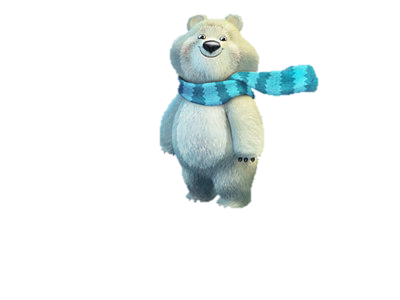 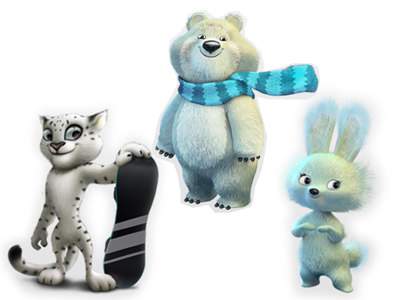 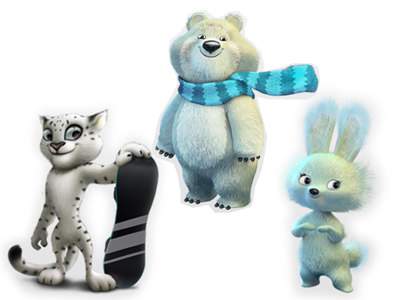 9-4=
4+5=
7-5=
5
3+4=
7+3=
6-2=
10-8=
8-4=
10-7=
10
2
2
4
9
4
3
7
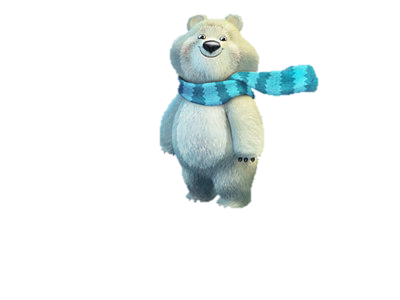 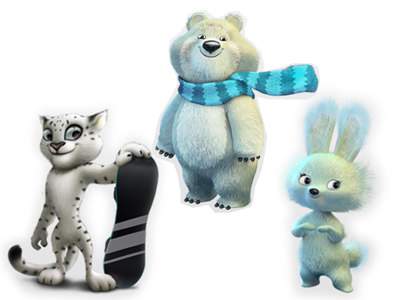 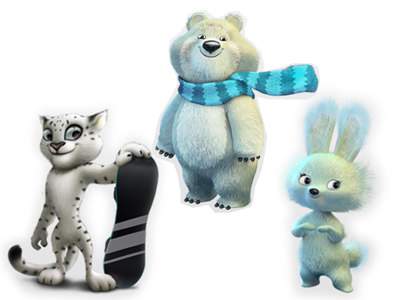 9-4=
4+5=
7-5=
5
3+4=
7+3=
6-2=
4
10-8=
8-4=
10-7=
10
2
2
4
9
3
7
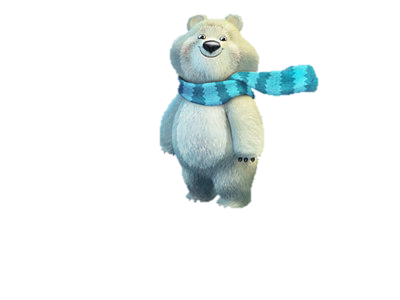 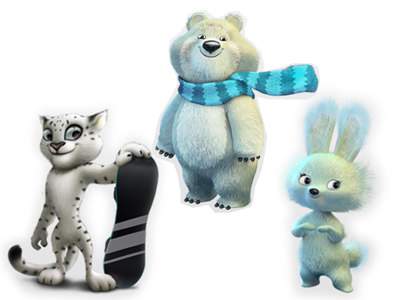 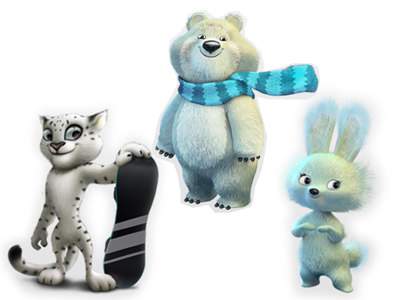 9-4=
4+5=
7-5=
5
3+4=
7+3=
6-2=
4
10-8=
8-4=
10-7=
2
10
2
4
9
3
7
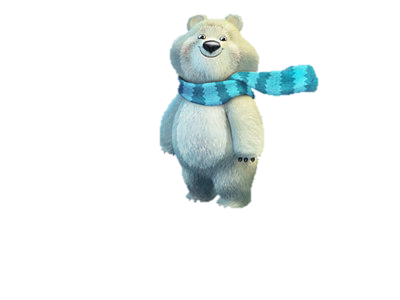 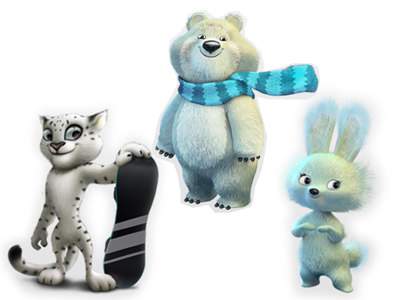 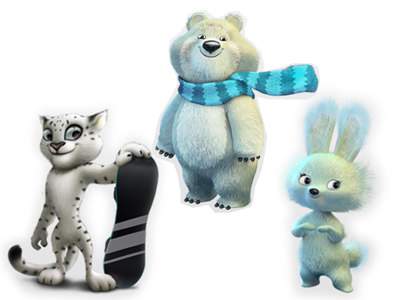 9-4=
4+5=
7-5=
5
9
3+4=
7+3=
6-2=
4
10-8=
8-4=
10-7=
2
10
2
4
3
7
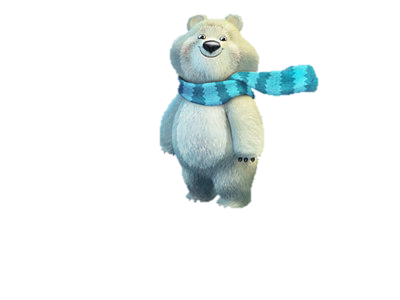 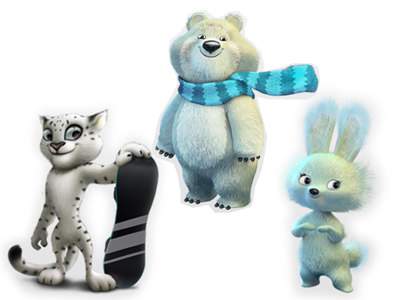 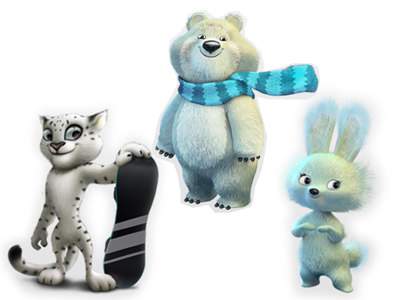 9-4=
4+5=
7-5=
9
5
3+4=
7+3=
6-2=
10
4
10-8=
8-4=
10-7=
2
2
4
3
7
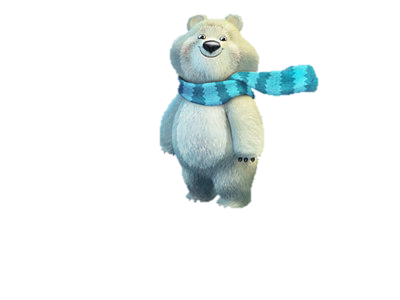 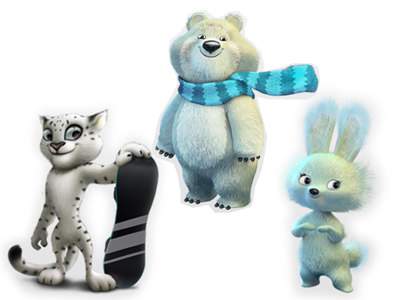 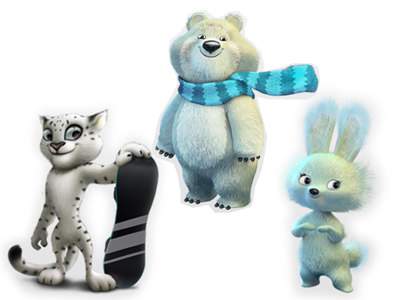 9-4=
4+5=
7-5=
5
9
3+4=
7+3=
6-2=
10
4
10-8=
8-4=
10-7=
2
4
2
3
7
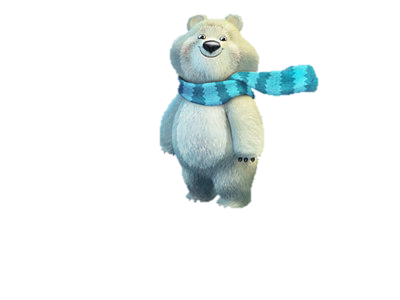 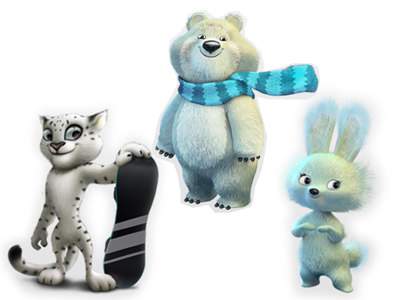 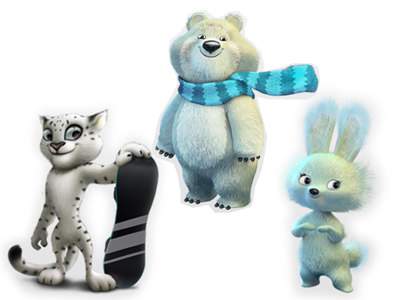 9-4=
4+5=
7-5=
5
9
2
3+4=
7+3=
6-2=
10
4
10-8=
8-4=
10-7=
2
4
3
7
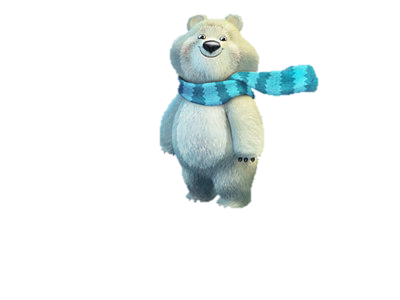 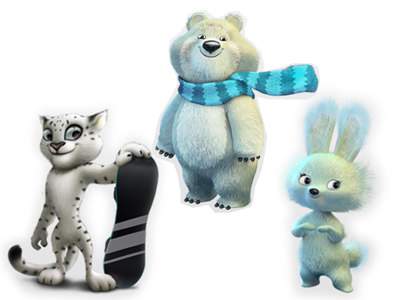 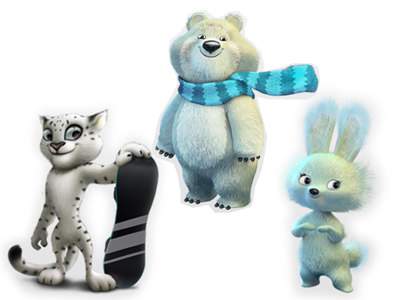 9-4=
4+5=
7-5=
5
2
9
3+4=
7+3=
6-2=
10
7
4
10-8=
8-4=
10-7=
2
4
3
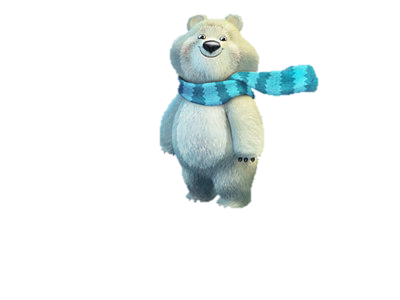 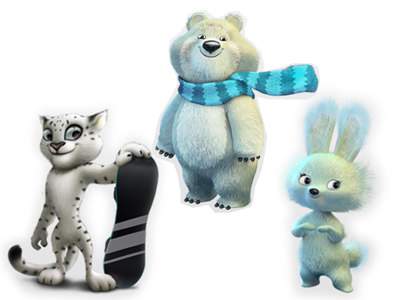 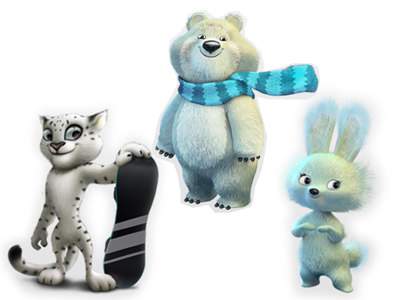 9-4=
4+5=
7-5=
5
9
2
3+4=
7+3=
6-2=
10
4
7
10-8=
8-4=
10-7=
2
4
3
Молодец!